Les biotechnologies
« L’homme est devenu trop puissant pour se permettre de jouer avec le mal. L’excès de sa force le condamne à la vertu »

Jean Rostand, biologiste français (1894-1977)
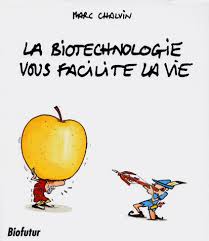 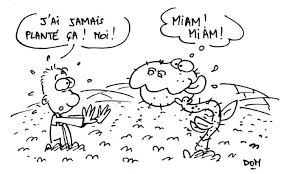 1
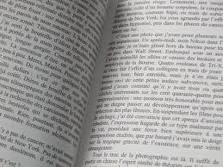 Définition…
Page 3
L’ensemble des méthodes, des procédés et des techniques qui utilisent les capacités génétiques et physiologiques du monde vivant et qui, appliqués à des microorganismes, cellules humaines, animales et végétales, visent à concevoir, développer et produire de nouvelles molécules et cellules, de nouveaux organismes et procédés ou encore à améliorer ceux déjà existants, en vue d’une exploitation industrielle…
2
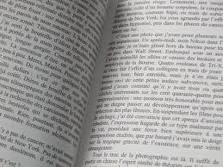 Des techniques…
Page 3
Génie Enzymatique
L’ADN recombiné
Génie Génétique
Séquençage
Le Clonage
Les biotechnologies
Culture de cellules
Cartographie
PCR
Thérapie génique
PMA
3
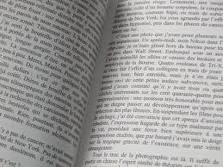 A travers les siècles…
Page 3
Domestiquer / maîtriser le vivant



Utilisation de microorganismes → aliments




Sélection des Animaux 




Sélection des Végétaux
Mécanismes génétiques naturels

 Mutation

- Recombinaison génétique
4
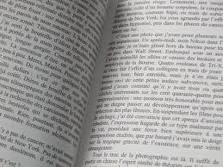 Domaines d’application
Page 3
La médecine / la criminologie


L’alimentation


L’agriculture


L’environnement


La recherche fondamentale
Génome Humain et …
5